Семинар «безокладная система оплаты труда сотрудников»
Основано на трудах Л. Рона Хаббарда
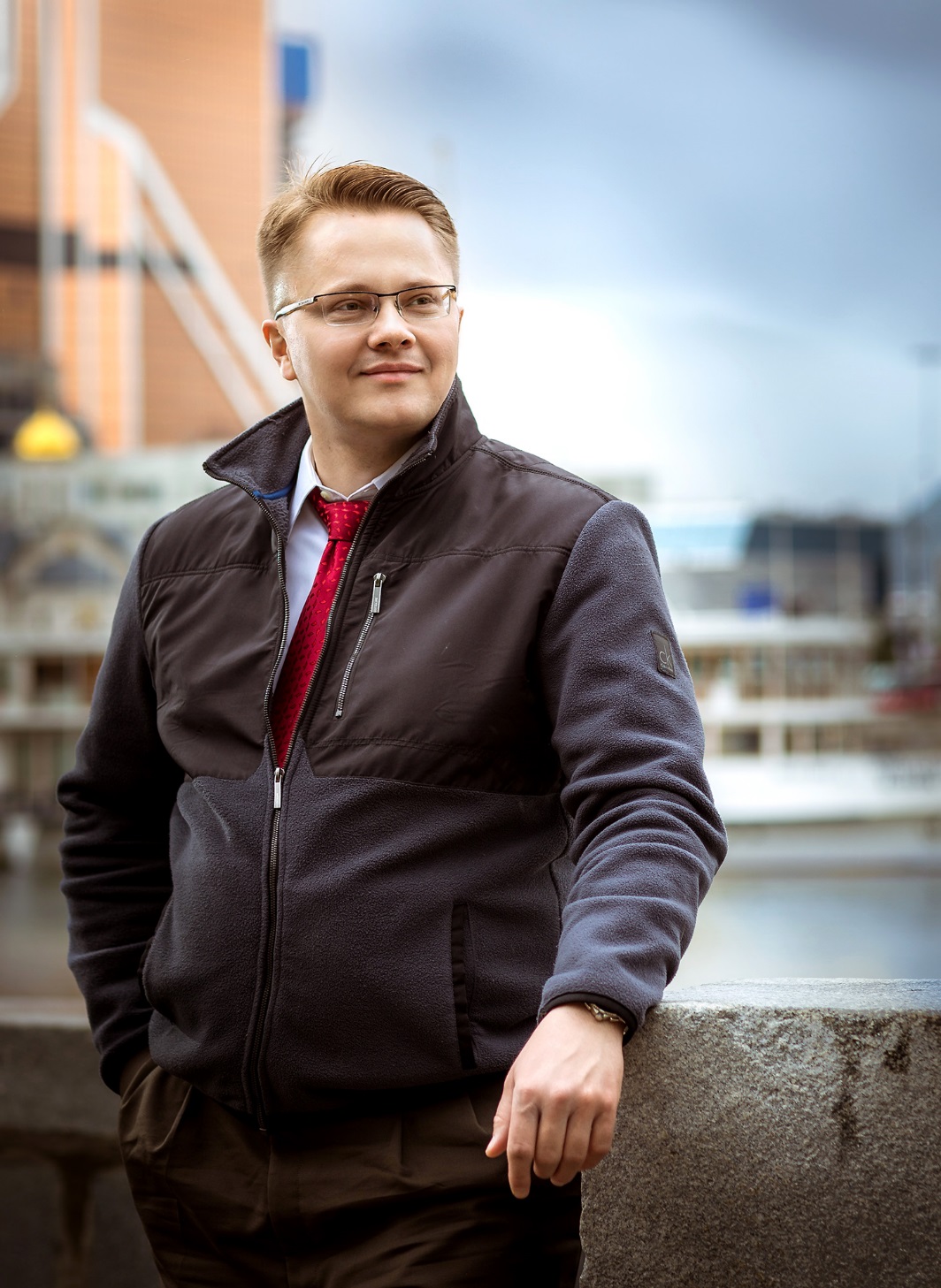 Домрачев андрей васильевич
Предприниматель, бизнес тренер, владелец консалтингового агентства «Домрачев и партнеры». 
www.domrachevipartnery.ru
Что такое “Hubbard management system”www.wise.ru
Система менеджмента, элементы которой используются сотнями компаний в десятках стран мира для повышения эффективности работы бизнесов благодаря тому, что данная система предоставляет возможность прозрачного и чёткого управления как оперативной деятельностью, так и процессами развития.
Что такое “Hubbard management system”www.wise.ru
Позволяет достаточно просто осуществлять и контроль над бизнес-процессами как на ежедневной основе, так и за любой период времени, и обеспечивает инструментами разработки стратегии и планирования.
Что такое “Hubbard management system”www.wise.ru
Система управления организацией была разработана Л. Роном Хаббардом во 2-й половине ХХ века на основе его наблюдений и опыта управления организациями различного размера, а также сетью организаций.
	Основополагающим открытием, сделанным г-ном Хаббардом, является организующая схема предприятия. Она является основой данной системы управления.
Что такое Организующая схема?
Оргсхема: (сокращение от «организующая схема»); схема, которая показывает функции, обязанности, маршруты, по которым идут сообщения, последовательность действий и полномочия в организации. Она показывает схему того, что и как нужно организовать, чтобы получить продукт.
Что такое Организующая схема?
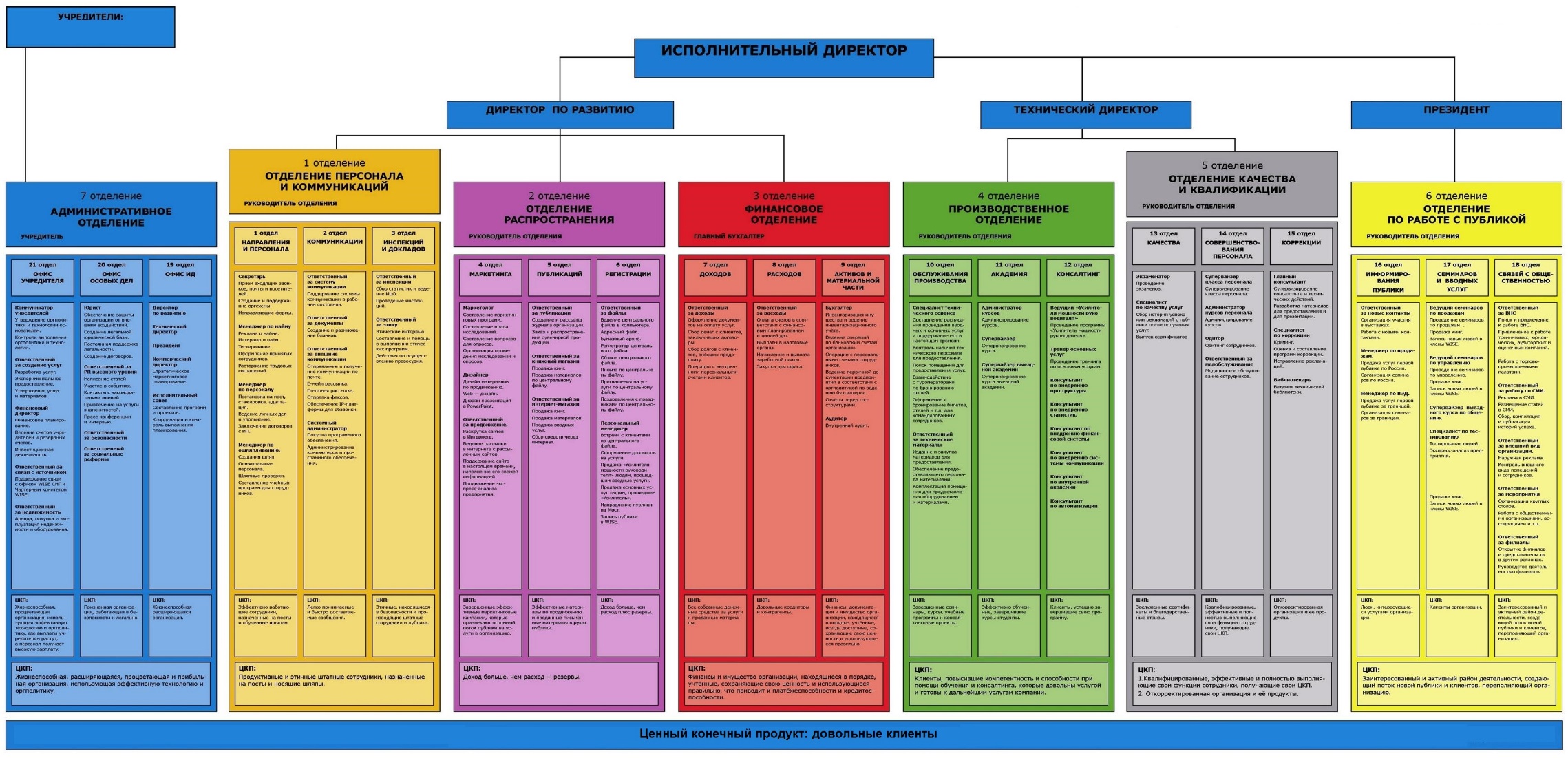 проблема и ее решение
При окладной системе оплаты труда случается, что владелец бизнеса должен выплатить зарплату сотрудникам, несмотря на то, что они ее «не заработали». Причина этого – «окладная система оплаты труда», когда заплата не привязана к уровню дохода компании и личному вкладу сотрудника в доход.
проблема и ее решение
Решение  - внедрение системы «Финансового планирования», согласно которой  оплата  труда сотрудников компании напрямую привязана к доходу компании.
Что такое финансовое планирование?
«Финансовое планирование» означает способ обращения с деньгами и активами организации, имеющий целью поддерживать превышение дохода над расходами».
Л. Рон Хаббард
Плюсы безокладной системы оплаты труда
Полностью убирается проблема «откуда взять деньги на зарплату сотрудникам», так как она является процентом от прибыли компании. 
Прямая мотивация сотрудников к производству. 
 Отчетливо видны производственные показатели сотрудников.
Система оплаты труда
Рассмотрим пример компании работающей на УСН 6%. (система работает с любыми видами юридических лиц)
	В начале вычисляем сумму «Скорректированного валового дохода», вычитая из «Валового дохода»:
6% УСН,
агентские,
некоторые другие безусловные расходы.
Система оплаты труда
Далее из суммы «Скорректированного валового дохода» вычитаем 30%. Это и будет сумма «Фонда оплаты труда».
 	Остальные 70% идут на распределение согласно статьям расходов организации:
реклама,
амортизация оборудования,
и другие статьи расходов
Система единиц оплаты труда
Зарплата начисляется в соответствии с количеством единиц оплаты труда, которые зависят от занимаемой должности сотрудника. 	Чем выше должность на оргсхеме – тем больше единиц.
Организующая схема
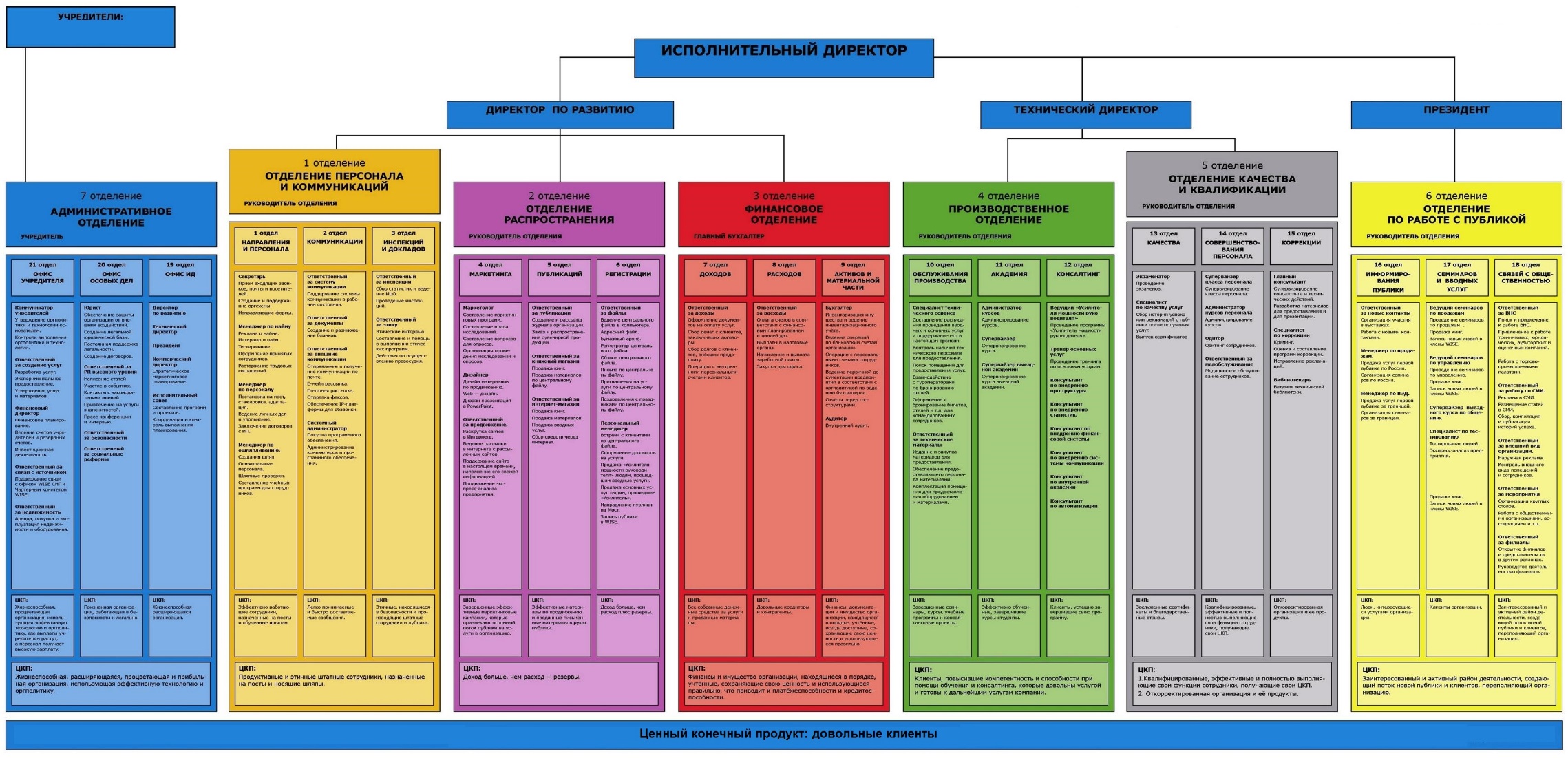 пример
Исполнительный директор – 45 единиц.
Административный директор – 40 единиц.
Руководитель финансового отделения – 35 единиц.
Начальник отдела маркетинга – 30 единиц.
Уборщица – 15 единиц.
Поощрение и взыскание
«КОГДА ВЫ ВОЗНАГРАЖДАЕТЕ ПАДАЮЩИЕ СТАТИСТИКИ И НАКАЗЫВАЕТЕ РАСТУЩИЕ, ВЫ ПОЛУЧАЕТЕ ПАДАЮЩИЕ СТАТИСТИКИ.
Если вы вознаграждаете непроизводство, вы получаете непроизводство.
Когда вы наказываете производство, вы получаете непроизводство».
Л. Рон Хаббард
Плюс единицы (Премиальные)
За высокие статистические показатели.
За достижение заданных руководителем квот (нормы выработки).
За значительные достижения или большой объем выполненных работ, например, за годовой отчет, принятый налоговой без замечаний.
Минус единицы (штрафные)
За низкие статистические показатели. 
За невыполнение поставленных квот.
За различные нарушения.
Что такое Статистика?
Относительный рост или относительное падение количества чего-либо по сравнению с количеством того же самого в более ранний момент времени.
статистики
Все сотрудники ведут статистики своей деятельности, записывая каждый день результат своей работы. 
	На основании увеличения или ухудшения статистик назначаются поощрения и взыскания в виде добавления или вычитания единиц из общей ставки заработной платы.
Графики статистик
По статистическим показателям продук-тивности сотрудника затем составляется график. 
	Каждый сотрудник ведет свои графики. 
	Руководитель, кадровик или бухгалтерия могут проверять правильность данных на графике перед начислением зарплаты и премиальных.
ЧТО ТАКОЕ «Состояния»
«Состояние»- одно из положений существования или деятельности, через которые проходят человек, группа или организация. Существуют формулы, связанные с этими положениями деятельности. И если правильно обращаться с этими положениями деятельности, то это приводит к стабильности, расширению, влиянию и благосостоянию
Что такое «тренд»
Тренд – это направление развития процесса, явления.
Графики статистик
Это тренд статистики в состоянии Изобилия:
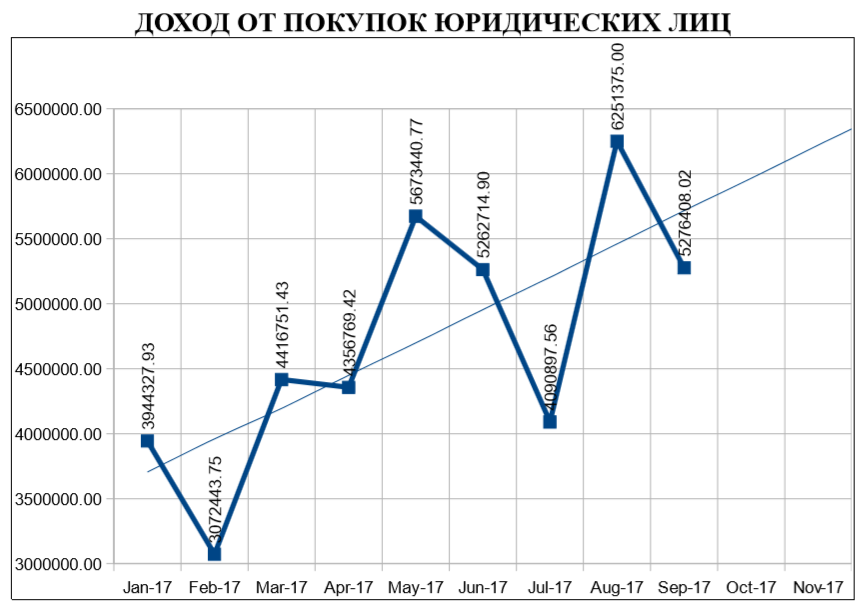 Графики статистик
Это тренд статистики в состоянии Нормальной деятельности:
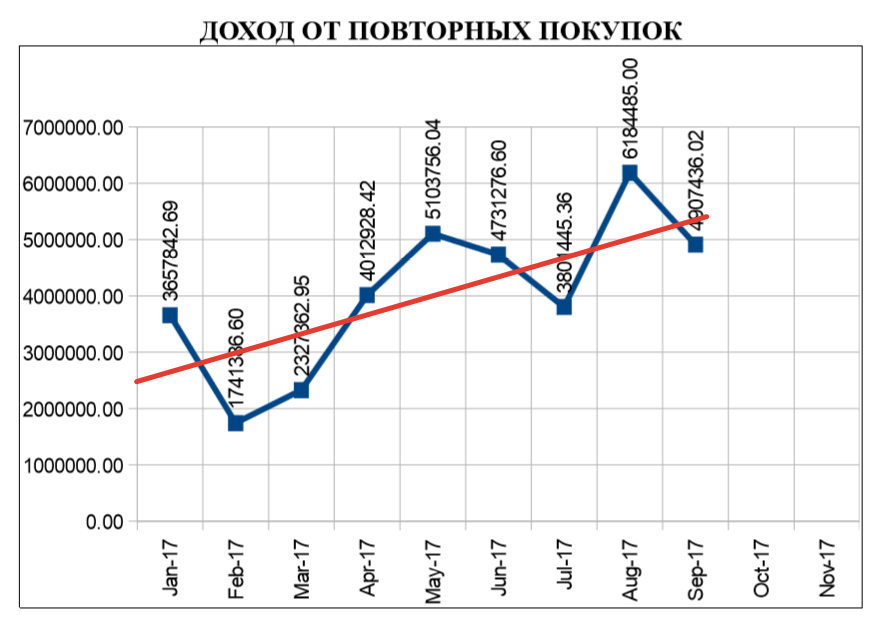 Графики статистик
Это тренд статистики в состоянии Чрезвычайного положения:
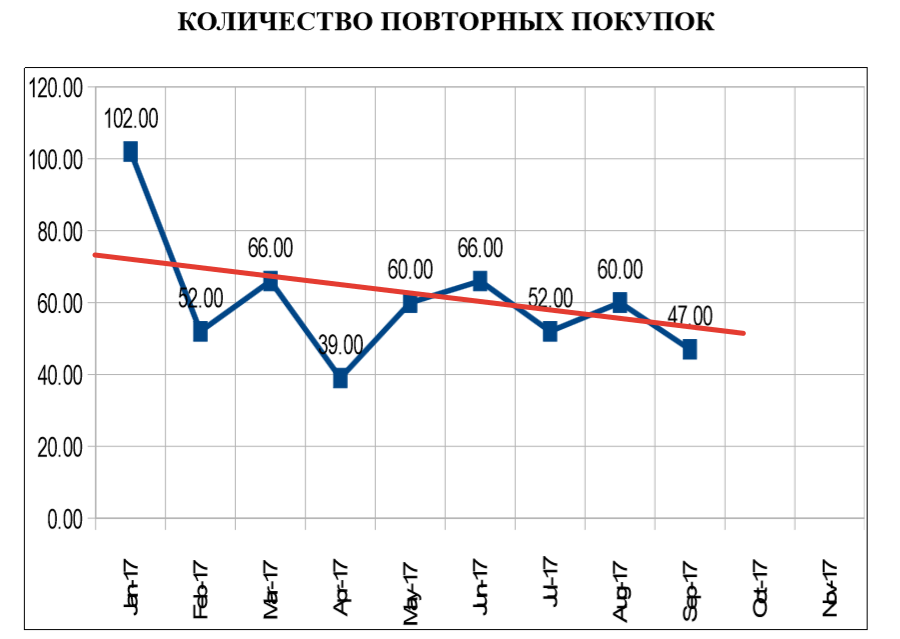 Графики статистик
Это тренд статистики в состоянии Опасности:
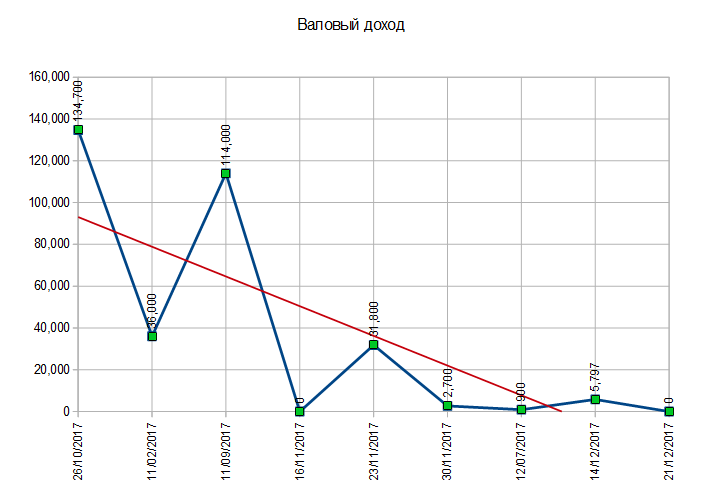 Графики статистик
Это тренд статистики в состоянии Несуществования:
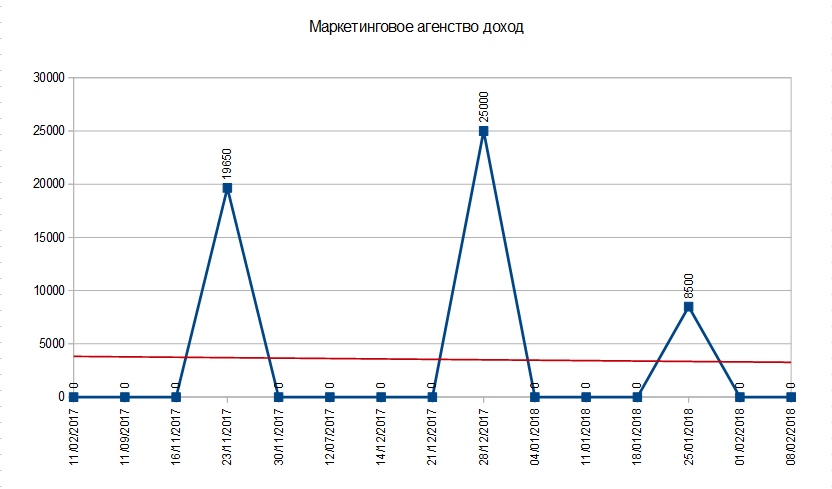 Пример поощрений и взысканий
За состояние согласно графика статистик:
Изобилие - плюс 2 единицы
Норма - плюс 1 единица 
Чрезвычайное положение – без взыскания
Опасность - минус 1 единица 
Несуществование - минус 2 единицы
расчет зарплаты (пример)
Вычисляем стоимость 1 зарплатной единицы путем сложения единиц всех сотрудников:
Исполнительный директор – 45 единиц + 1 за состояние 
Административный директор – 40 единиц – 1 за состояние 
Руководитель финансового отделения – 35 единиц + 2 за состояние 
Начальник отдела маркетинга – 30 единиц  - без премии
Уборщица – 15 единиц – минус 2 за состояние 
Итого: 165 единиц
Расчет зарплаты (Пример)
Далее делим сумму ФОТ на общее количество единиц. 
100 000 рублей /  165 единиц  = 606 рублей 
В итоге стоимость 1 единицы  = 606 рублей 
После этого вычисляем величину зарплаты каждого сотрудника, умножив стоимость единицы на количество единиц.
Исполнительный директор – 45 единиц + 1 за состояние =  27876
Административный директор – 40 единиц – 1 за состояние = 23634
Руководитель финансового отделения – 35 единиц + 2 за состояние =  22422
Начальник отдела маркетинга – 30 единиц  - без премии = 18180
Уборщица – 15 единиц – минус 2 за состояние = 7878
Итого ФОТ 100 000 рублей
Что предлагаем:
Услуга «Аудит финансовых потоков компании» . 
	Цель – провести анализ финансовых потоков для того чтобы выявить все места, где компании теряет деньги или где они бесцельно тратится. По окончанию – будет дано заключение, в котором подсчитана сумма устранимых потерь в месяц и количество каналов по которым теряются средства компании. Обычно – от 15 % дохода компании. 
	Стоимость 15 000 руб. Срок исполнения – приблизительно 2-3 дня.
СЕМИНАР-ПРАКТИКУМ
СЕМИНАР-ПРАКТИКУМ 
«ОРГАНИЗАЦИЯ ОПЛАТЫ ТРУДА БЕЗ ОКЛАДОВ. СТРУКТУРНОЕ УПРАВЛЕНИЕ ФИНАНСАМИ КОМПАНИИ» 

26-27 Апреля 2018 г.